Поддержка социального предпринимательства
в Московской области
Август 2021 года
Финансовая поддержка социального бизнеса в Московской области 
(ГП «Предпринимательство  Подмосковья», подпрограмма III «Развитие малого и среднего предпринимательства в МО»)
2021 год – бюджет МО – 100 млн руб.
2
Финансовая поддержка в 2021 году
3
Гранты (планируемое проведение конкурса с 01.10.2021-30.10.2021)
* ПРИ ОТСУТСТВИИ СОБСТВЕННЫХ СРЕДСТВ СОФИНАНСИРОВАНИЯ ДЕЙСТВУЕТ ПРЕДЛОЖЕНИЕ ФОНДА «НАШЕ БУДУЩЕЕ» – СЛАЙД 19
4
Гранты
5
Гранты
6
Формирование перечня социальных предприятий
Приказ Минэкономразвития России от 29.11.2019 № 773 «Об утверждении Порядка признания субъекта малого и среднего предпринимательства социальным предприятием и Порядка формирования перечня субъектов малого и среднего предпринимательства, имеющих статус социального предприятия»
Министерство инвестиций, промышленности и науки Московской области
приказ министра
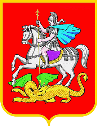 Межведомственная комиссия по рассмотрению вопросов признания субъектов МСП социальными предприятиями Московской области
протокол заседания
(срок рассмотрения – 30 рабочих дней)
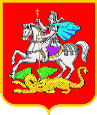 проверка комплектности документов
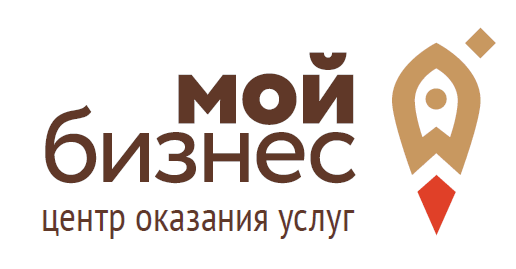 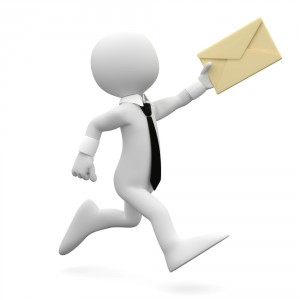 Центры 
«Мой бизнес»
Заявление + документы
по 31 декабря ежегодно
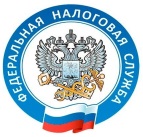 ФНС Росси внесение данных в реестр МСП
- не позднее 10 июля (при подаче заявления до 1 мая);
-  не позднее 10-го числа второго месяца, следующего за месяцем принятия решения (при подаче заявления после 1 мая)
заявка на предоставление субсидий подается через любой из центров «Мой бизнес» Московской области
!!! Процедура признания социальным предприятием субъекта МСП ежегодная по  данным за предыдущий календарный год
7
Условия включения в перечень социальных предприятий (часть 1 ст.24.1 209-ФЗ)
инвалиды и лица с ограниченными возможностями здоровья; 
одинокие и (или) многодетные родители, воспитывающие несовершеннолетних детей, в том числе детей-инвалидов; 
пенсионеры и граждане предпенсионного возраста; 
выпускники детских домов в возрасте до двадцати трех лет; 
лица, освобожденные из мест лишения свободы и имеющие неснятую или непогашенную судимость; 
беженцы и вынужденные переселенцы; 
малоимущие граждане;
лица без определенного места жительства и занятий
производство и (или)реализация медицинской техники, протезно-ортопедических изделий;
оказание социально-бытовых услуг;
 оказание социально-медицинских услуг;
 реабилитация и социальная адаптация;
 организация отдыха и оздоровления пенсионеров и инвалидов
оказание услуг, направленных на укрепление семьи, семейного воспитания, поддержку материнства и детства;
оказание услуг в сфере дошкольного/общего/
       дополнительного образования детей;
 деятельность по организации отдыха и оздоровления детей;
 культурно-просветительская деятельность;
 деятельность по развитию межнационального сотрудничества, сохранение самобытности, культуры, языков и традиций народов России
8
Категории перечня социальных предприятий(часть 1 ст. 24.1 209-ФЗ)
9
Категории перечня социальных предприятий(часть 1 ст. 24.1 209-ФЗ)
10
Итоги рассмотрения заявок в 2021 году (по итогам 2020 года) на 01.08.2021
11
Имущественная поддержка 
социально  ориентированных субъектов МСП
частные детские сады и образовательные центры
здравоохранение, развитие        физической культуры, спорта
социальное обслуживание граждан
2020 г.
31 объект в областной собственности
2016 объектов 
в муниципальной собственности
народно-художественные промыслы и ремесла
Виды 
деятельности
парикмахерские, 
химчистки, ремонт обуви, 
дома быта до 100 кв. м включительно
Льгота 50 % по аренде для социально ориентированного бизнеса
ветеринарные клиники до 100 кв. м включительно
2020 год
46 ОМСУ
436 субъекта МСП
41,26 тыс. кв. м.
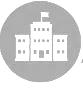 магазины шаговой доступности, пекарни до 100 кв. м включительно
научные исследования и разработки
12
Налоговые льготы социальным предпринимателям
2-х летние 
«налоговые каникулы» для впервые зарегистрированных индивидуальных предпринимателей
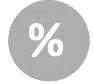 Патентная  система налогообложения
 (5 видов деятельности СП)
Упрощенная система налогообложения 
(17 видов деятельности СП)
Упрощенная система налогообложения: 
доходы-расходы 
10%
(стандартная ставка 15%)
(14 видов деятельности СП)
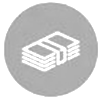 Репетиторство
 Физкультурно-оздоровительная деятельность
 Образование
 Изготовление изделий НХП
Производство НХП
 Дополнительное     образование детей
 Предоставление социальных услуг
13
Московский областной фонд микрофинансирования и Московский  областной Гарантийный фонд
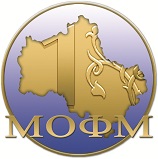 Максимальная сумма микрозайма для малого и среднего бизнеса до
 5 млн рублей
Процентная ставка для СП
 2 % годовых
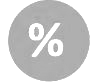 Срок займов до 3 лет
+7 (495) 730-50-76 
fond@mofmicro.ru
http://www.mofmicro.ru/
Максимальная сумма поручительства до
 42,0 млн. рублей
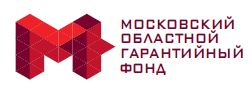 Плата за предоставление поручительств СП – от 0,5 % годовых от суммы поручительства
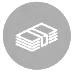 Срок поручительства до  5 лет
+7 (495) 730-50-52 
fond@mosreg-garant.ru 
http://www.mosreg-garant.ru/
14
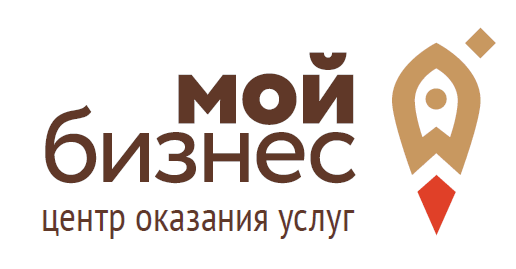 Единый колл-центр для предпринимателей Московской области
Центры «Мой бизнес»
Горячая линия по защите
 и поддержке 
субъектов МСП:
Тел. 0150, 
e-mail: 0150@mosreg.ru
Решение проблемных вопросов и урегулирование административных барьеров
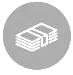 Бесплатное бухгалтерское сопровождение для нового бизнеса
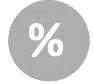 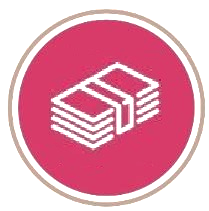 Консультации и информационная поддержка субъектов МСП
Анализ расположения бизнеса
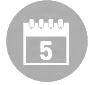 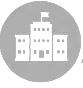 Реализация образовательных программ
Информационная  поддержка инвестпроектов
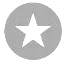 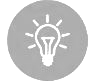 Центры «Мой бизнес» (всего 55)
Центральный офис: г. Красногорск, бульвар Строителей, д.2, mybusiness@mosreg/ru, 8(499)645-64-00
Офисы в муниципальных образованиях:
https://invest.mosreg.ru/business_creation/organizacii-podderzhki-msp/our_offices/adresa-ofisov
15
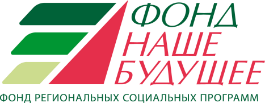 Взаимодействие Московской области и фонда региональных            социальных программ «Наше будущее» 2021 год
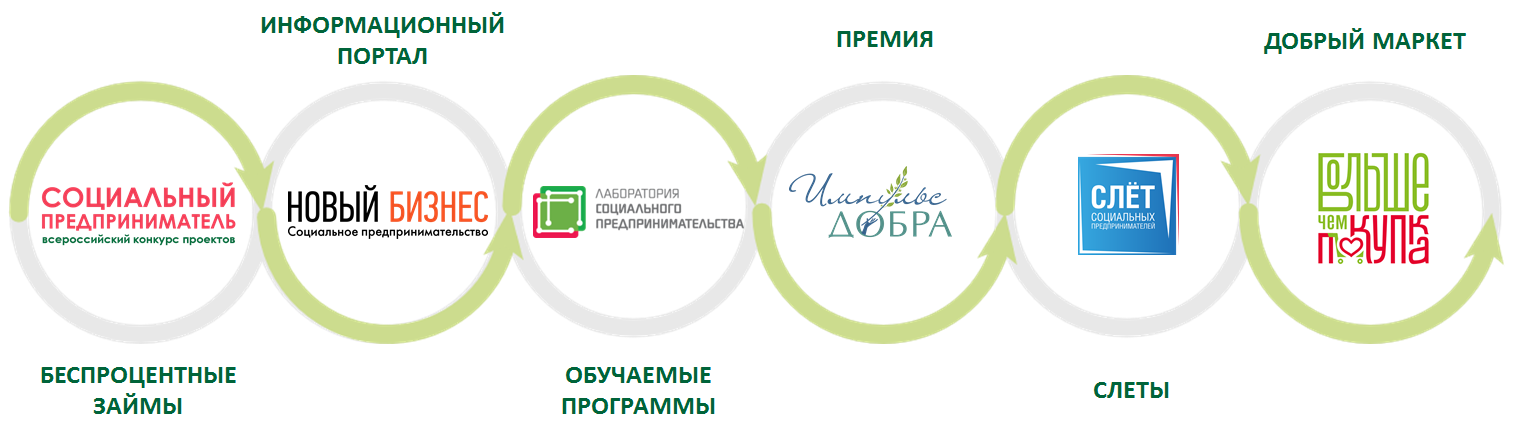 ОБУЧАЮЩИЕ ПРОГРАММЫ
Соглашение от 21.06.2021 № Д-ЛСП-21/06-4 между АНО «Агентство инвестиционного развития Московской области» и «Лаборатория социального предпринимательства»
22.06.2021-31.07.2021 – 388 участника из МО
Курс «Бизнес-спринт» дистанционный формат 
Первый блок – Трансформация бизнеса: актуальные вопросы, связанные с ведением социального бизнеса.
Второй блок - консультации по подготовке заявки по Грантам
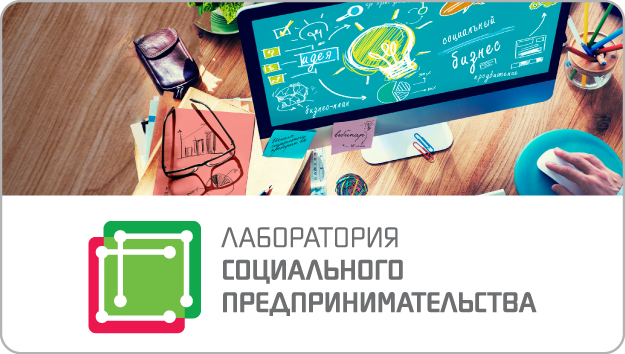 16
Взаимодействие Московской области и фонда региональных            социальных программ «Наше будущее» 2021 год
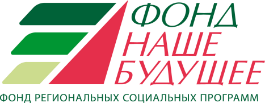 ПРОГРАММЫ ФИНАНСОВОЙ ПОДДЕРЖКИ
КОНКУРС ПРОЕКТОВ «СОЦИАЛЬНЫЙ ПРЕДПРИНИМАТЕЛЬ»
от 3 000 000₽
от 10 000 000₽
Конкурсные заявки принимаются в течение года. Условия на платформе: http://contest.nb-fund.ru/
до 7 000 000₽
до 40 000 000₽
до 10 лет
до 5 лет
Займы средств для софинансирования проекта для получения Гранта социальному предприятию
беспроцентные займы на приобретение недвижимости и оборудования от 30% от общего инвестиционного бюджета проекта
Прием заявок на Конкурс и софинансирование осуществляется через регионального представителя Фонда в Московской области Шеватову Екатерину Вениаминовну (тел.: +7(915)053-29-84, e-mail: shevatova@mail.ru)
17
Взаимодействие Московской области и фонда региональных социальных программ «Наше будущее» 2021 год
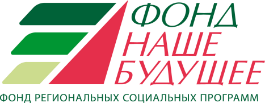 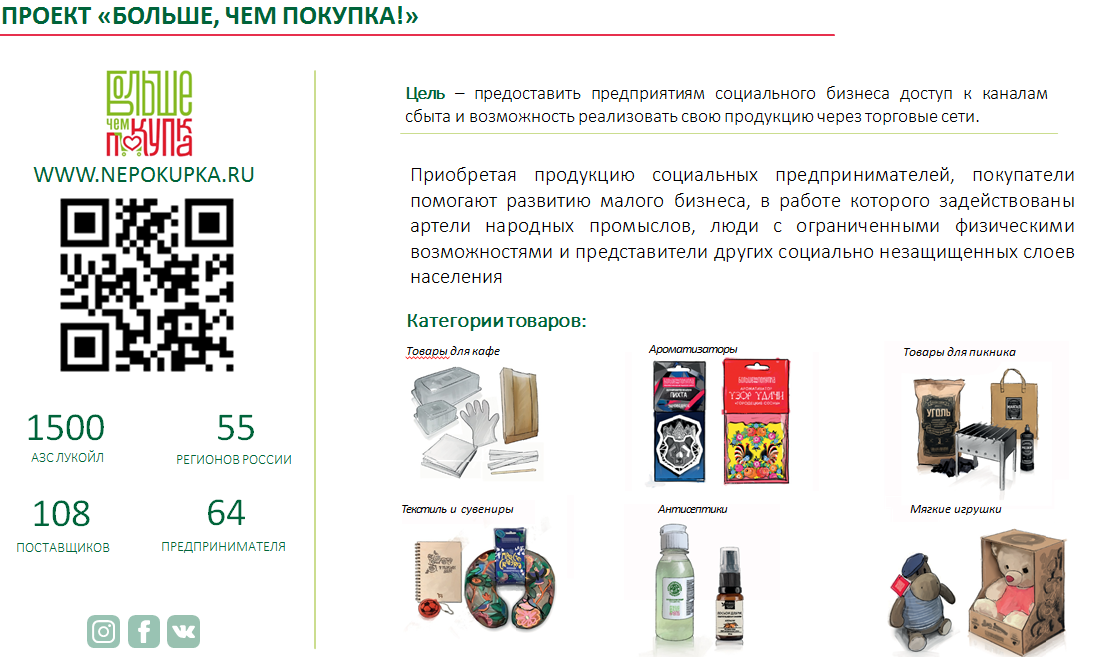 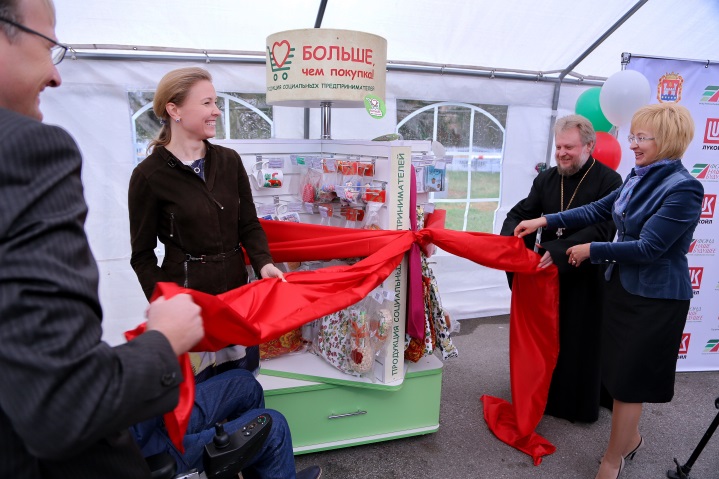 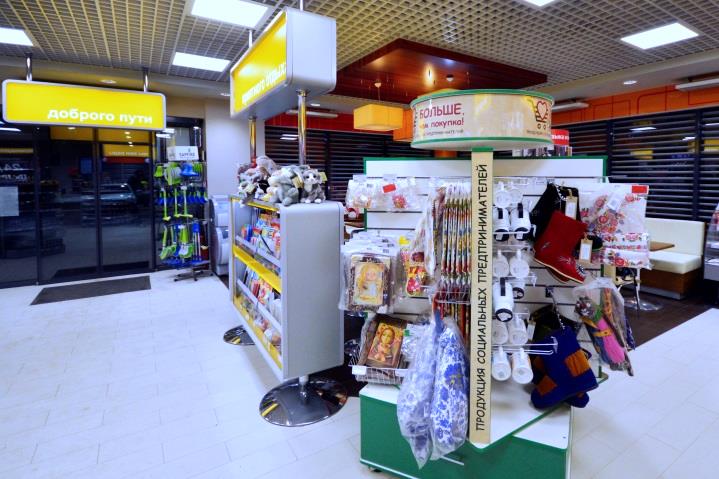 Прием заявок осуществляется через регионального представителя Фонда в Московской области Шеватову Екатерину Вениаминовну (тел.: +7(915)053-29-84, e-mail: shevatova@mail.ru)
18
Всероссийский конкурс «Лучший социальный проект» 2020 год*
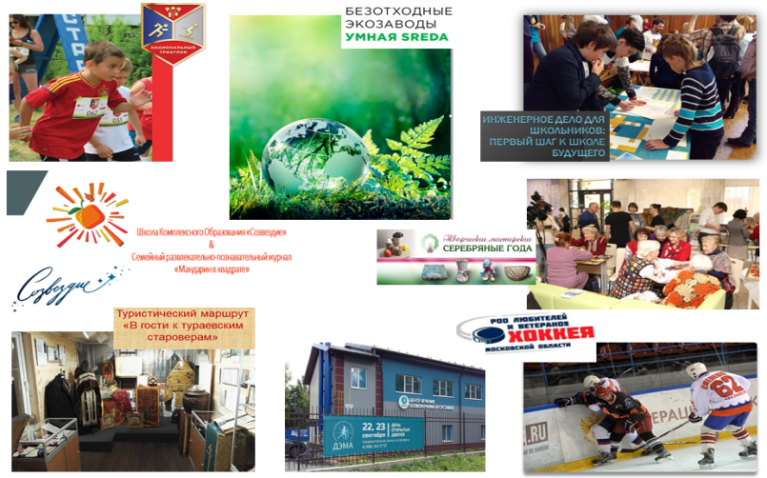 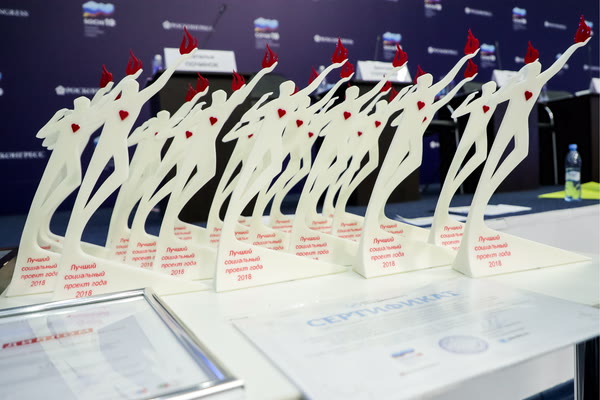 Конкурс проводится ежегодно в соответствии  с Приказом Минэкономразвития России № 125 от 14.03.2019
подано 
61 заявка
15 победителей
 в 15 номинациях
в т.ч. из Московской области победители в 3 номинациях: 
             Андреева Валентина, проект «Рабочие места для людей с           ограниченными возможностями и социально незащищенных», городской округ Егорьевск
             Данилова Ирина, проект «Мир детей – наш мир!» - основное и дополнительное образование для детей. Программа «Мама не одна», городской округ Фрязино  
             Боронин Сергей, проект FOX CAMP (ФОКС КЭМП (Лагерь Лисёнок - оздоровление детей и подростков с сахарным диабетом 1 типа от 8 до 16 лет)), городской округ Химки
24 победителя 
 в 24 номинациях
* в 2021 Конкурс стартует  в сентябре
21
Благодарю за внимание !
Министерство инвестиций, промышленности и науки Московской области
Управление поддержки и развития предпринимательства
8(498)604-08-61
https://mb.mosreg.ru